Fruits Group
Use fruits as snacks, salads or desserts.
Choose whole or cut up fruits more often than fruit juice.
Key Consumer Message:
	Make half your plate fruits and vegetables.
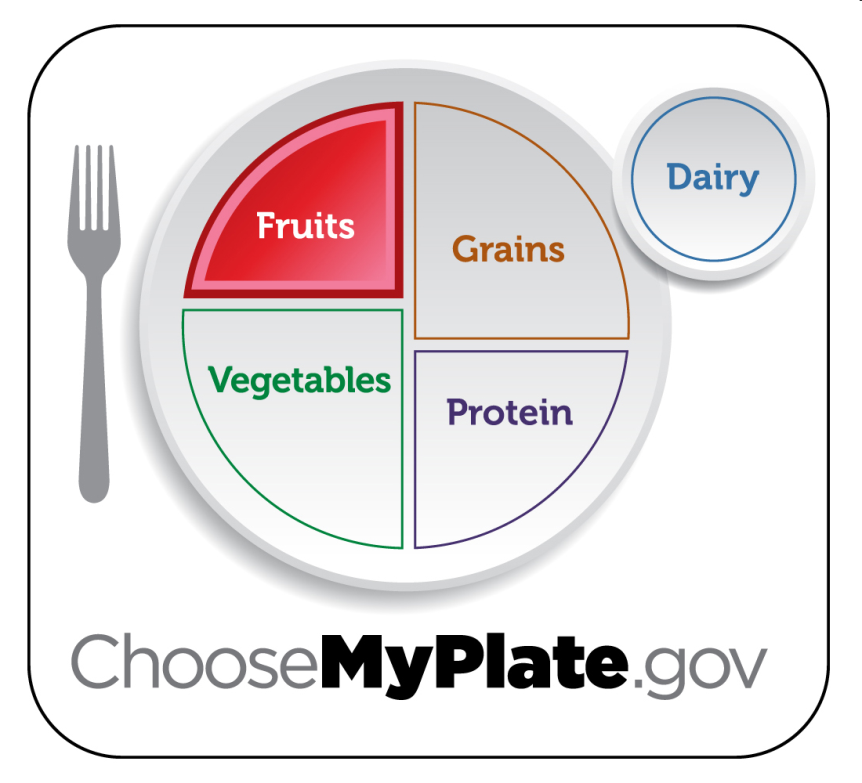 [Speaker Notes: Any fruit or 100% fruit juice counts as part of the fruit group.  Fruits may be fresh, canned, frozen or dried.  They may be whole, cut up or pureed.  

*The serving amounts indicated on the chart above are appropriate for individuals who get less than 30 minutes per day of moderate physical exercise beyond normal daily activities.  Those who are more physically active may be able to consumer more while staying within calorie needs.]
Vegetables Group
Choose fresh, frozen, canned or dried.
Eat red, orange and dark green vegetables. 
Key Consumer Message:
	Make half your plate fruits and vegetables.
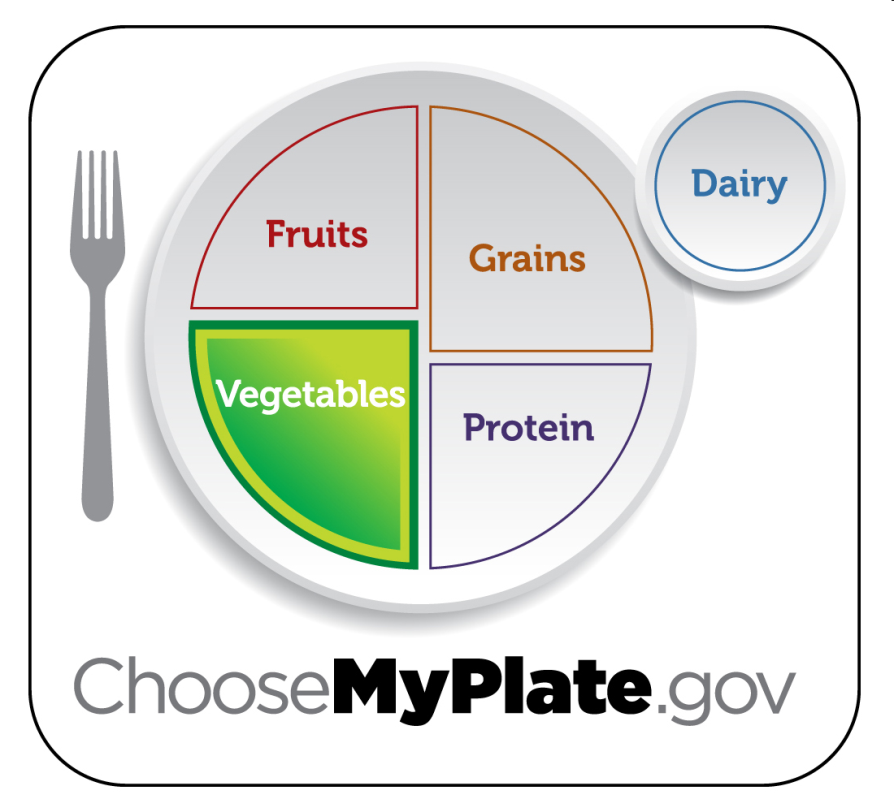 [Speaker Notes: Any vegetable or 100% vegetable juice counts as a member of the vegetable group.  Vegetables may be raw or cooked, fresh, frozen, canned or dried/dehydrated.  They may be whole, cut up or mashed.

Vegetables are organized into five sub-groups based on their nutrient content:
Dark Green Vegetables:  broccoli, dark green leafy lettuce, spinach
Red and Orange Vegetables:  squash, carrots, pumpkin, tomatoes, red peppers, sweet potatoes
Beans and Peas:  black beans, pinto beans, kidney beans, soy beans, lentil beans, split peas 
Starchy Vegetables:  corn, green peas, lima beans, potatoes
Other Vegetables:  artichokes, asparagus, avocados, beets, Brussels sprouts, cabbage, cauliflower, celery, cucumbers, eggplant, green beans, peppers, iceberg lettuce, mushrooms, onions, zucchini  

*The serving amounts indicated on the chart above are appropriate for individuals who get less than 30 minutes per day of moderate physical exercise beyond normal daily activities.  Those who are more physically active may be able to consumer more while staying within calorie needs.]
Protein Group
Choose a variety of different protein sources. 
In place of some meat and poultry, choose 8 oz. seafood per week.
Try grilling, broiling, poaching or roasting.  
Key Consumer Message:
	Keep meat and poultry portions small and lean.
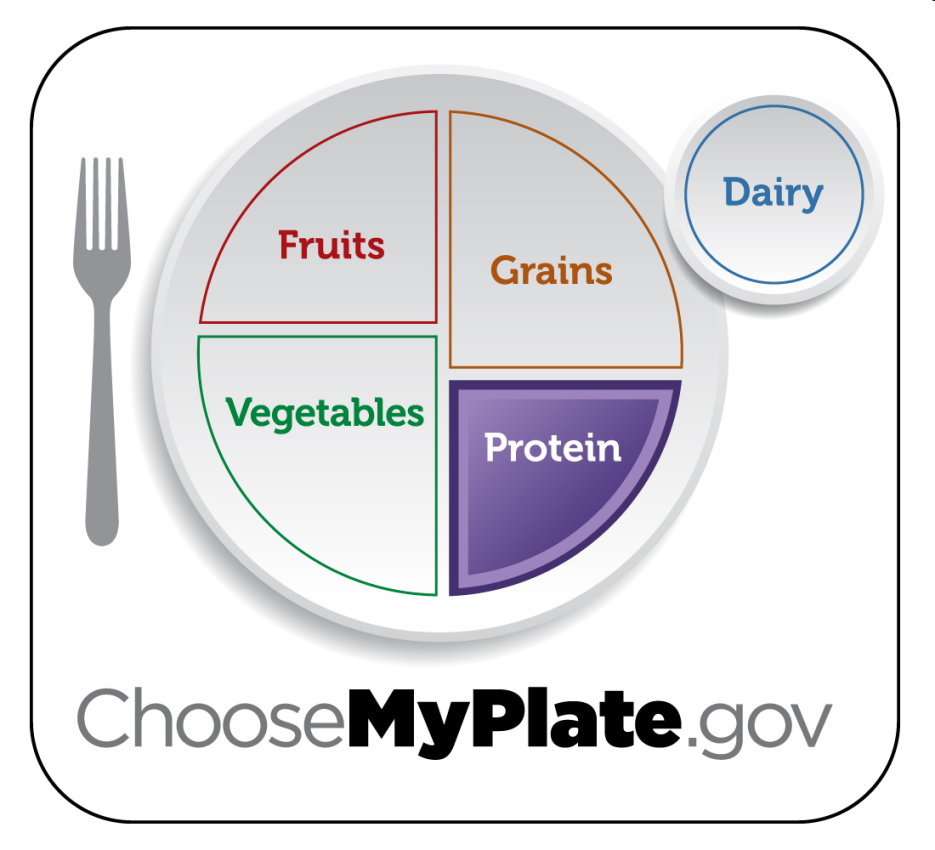 [Speaker Notes: All foods made from meat, poultry, seafood, beans and peas, eggs, processed soy products, nuts and seeds are considered part of the protein food group.  Beans and peas are also part of the vegetable group.  

Select a variety of protein foods to improve nutrient intake and health benefits, including at least 8 oz. of cooked seafood per week.  

Examples:
Meats:  lean cuts of beef, ham, pork or veal
Eggs
Beans and Peas  
Processed Soy Products:  tofu, veggie burgers, TVP (Textured Vegetable Protein)
Poultry:  chicken, duck, goose, turkey
Nuts and Seeds:  almonds, cashews, peanuts, sesame seeds, walnuts
Seafood:  catfish, cod, flounder, halibut, salmon, tuna, trout
Shellfish and Canned Fish:  clams, crabs, lobsters, shrimp, calamari, anchovies, sardines

*The serving amounts indicated on the chart above are appropriate for individuals who get less than 30 minutes per day of moderate physical exercise beyond normal daily activities.  Those who are more physically active may be able to consumer more while staying within calorie needs.  

*The serving amounts indicated on the chart above are appropriate for individuals who get less than 30 minutes per day of moderate physical exercise beyond normal daily activities.  Those who are more physically active may be able to consumer more while staying within calorie needs.]
Grains Group
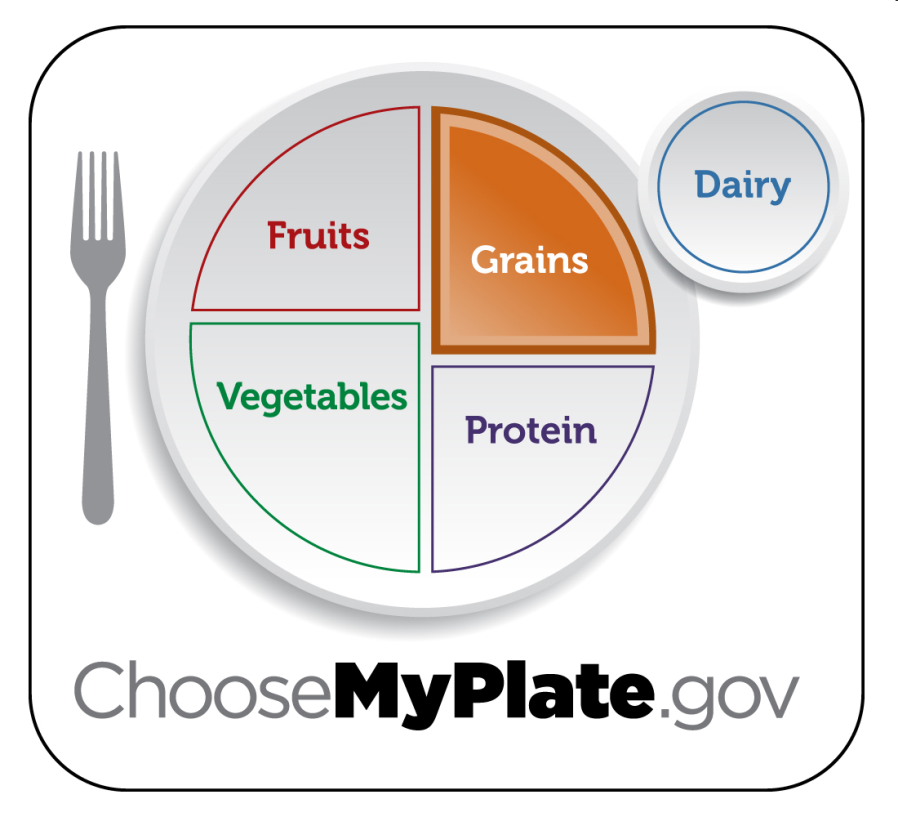 Choose 100% whole grain cereals, breads, crackers, rice and pasta.  
Check the ingredients list on food packages to find whole grain foods.  
Key Consumer Message:
	Make half your grains whole grains.
[Speaker Notes: Grains are divided into two subgroups:

Whole Grains:  contain the entire grain kernel (bran, germ and endosperm)
Examples:  whole wheat flour, cracked wheat, oatmeal, brown rice

Refined Grains:  have been milled (a process that removes the bran and germ).  This is done to give grains a finer texture and improve their shelf life, but it also removes dietary fiber, iron and many B-Vitamins.
Examples:  white flour, white rice, spaghetti, pretzels, crackers, breakfast cereals
*Note:  Most refined grains are enriched.  This means certain B-Vitamins and Iron are added back in after processing.  

*The serving amounts indicated on the chart above are appropriate for individuals who get less than 30 minutes per day of moderate physical exercise beyond normal daily activities.  Those who are more physically active may be able to consumer more while staying within calorie needs.]
Dairy Group
Low-fat or fat-free dairy products have the same amount of calcium and other essential nutrients as whole milk, but less fat and calories.  
Key Consumer Message:
	Switch to low-fat or fat-free milk.  Get your calcium rich foods.
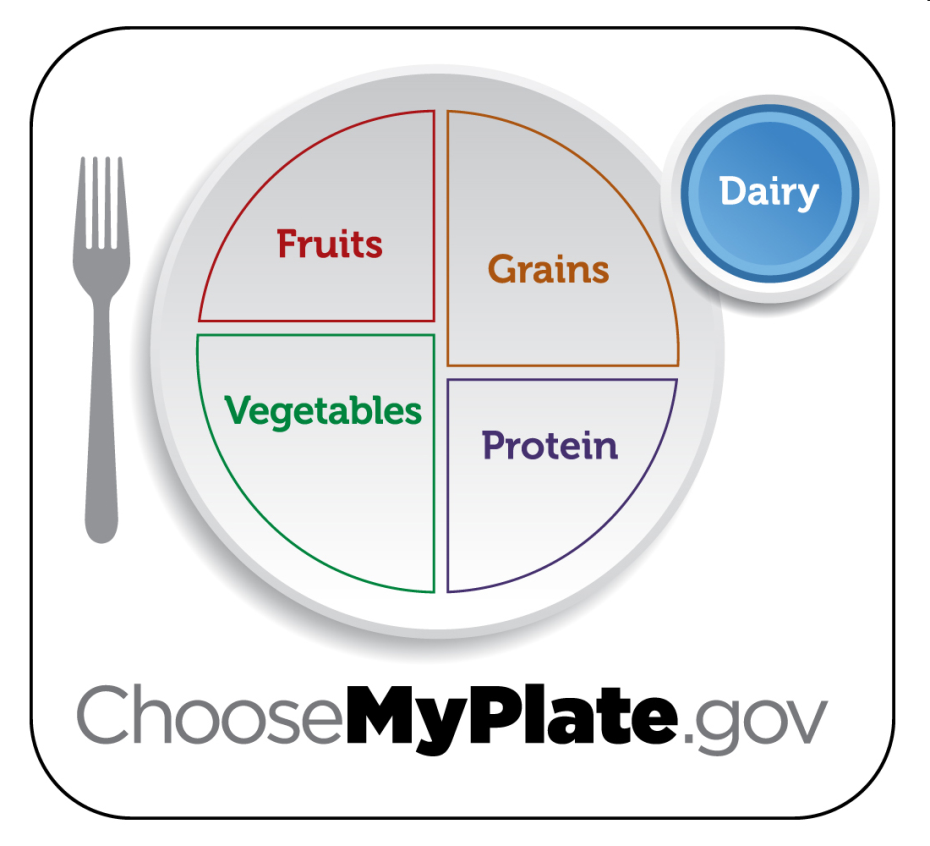 [Speaker Notes: All fluid milk products and many foods made from milk are considered part of this group.

Foods made from milk that retain their calcium content are part of this group.
Examples:  milk, flavored milks, yogurt, milk based desserts, cheese

Foods made from milk that have little or no calcium such as cream cheese, cream and butter, are not considered part of this group.  

*The serving amounts indicated on the chart above are appropriate for individuals who get less than 30 minutes per day of moderate physical exercise beyond normal daily activities.  Those who are more physically active may be able to consumer more while staying within calorie needs.]
Fats
Insulate body and stores energy.   Transports Vitamins and adds flavor to foods. 
Key Consumer Message:
Eat only 20-30% of your total calorie intake.
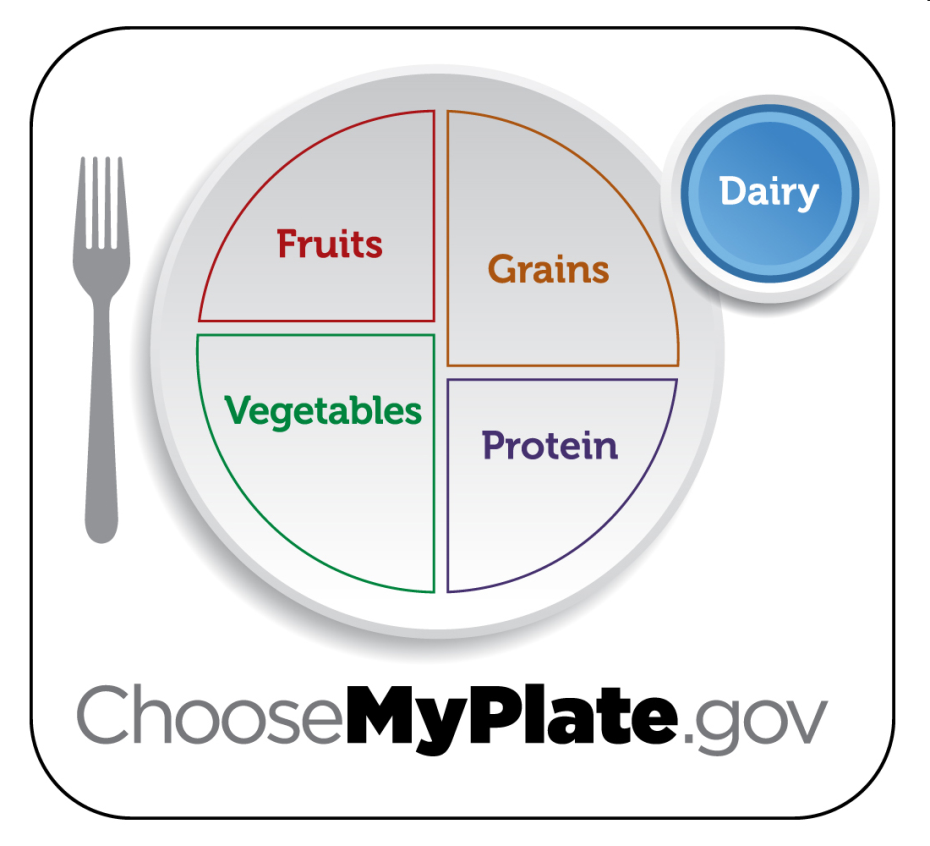 [Speaker Notes: All fluid milk products and many foods made from milk are considered part of this group.

Foods made from milk that retain their calcium content are part of this group.
Examples:  milk, flavored milks, yogurt, milk based desserts, cheese

Foods made from milk that have little or no calcium such as cream cheese, cream and butter, are not considered part of this group.  

*The serving amounts indicated on the chart above are appropriate for individuals who get less than 30 minutes per day of moderate physical exercise beyond normal daily activities.  Those who are more physically active may be able to consumer more while staying within calorie needs.]